令和3年度
「平和への思い」
発信・交流・継承事業
成果報告会
ベトナム戦争
目次
-03-
-01-
-02-
ベトナム人のゲリラ戦法
ベトナム戦争とは
戦争の背景
-05-
-04-
ベトナム戦争の被害
ベトナム戦争の意味平和への思い
-01-
ベトナム
戦争とは
ベトナム
東南アジア
ベトナム社会主義共和国
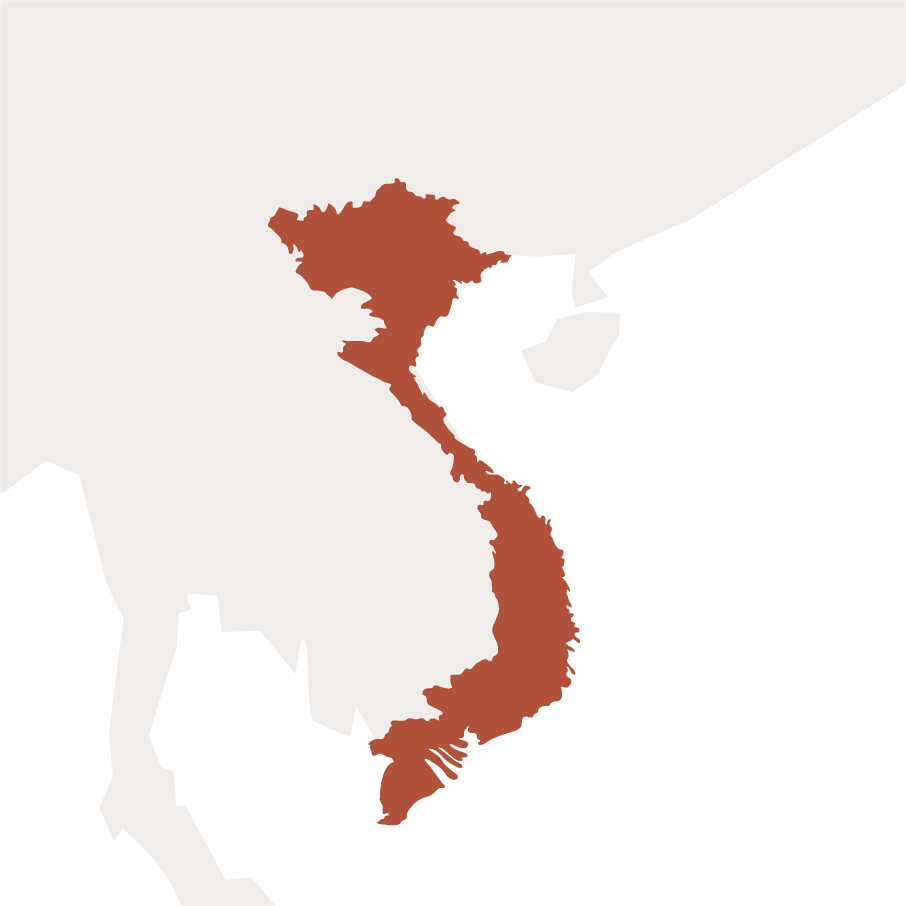 1955年から1975年にかけて
北ベトナムはホーチミンがリーダーであるベトナム民主共和国
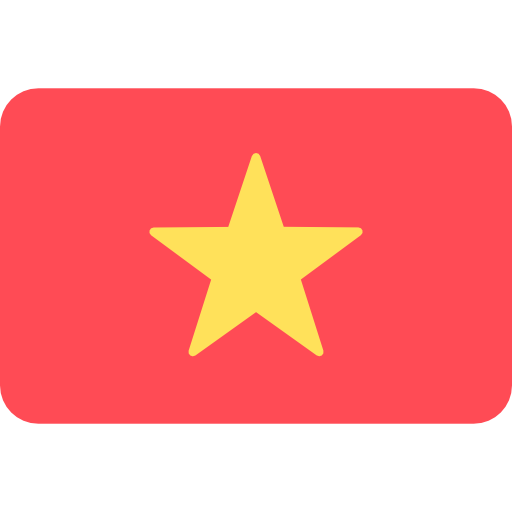 南ベトナムはアメリカ軍の支援を受けたベトナム共和国
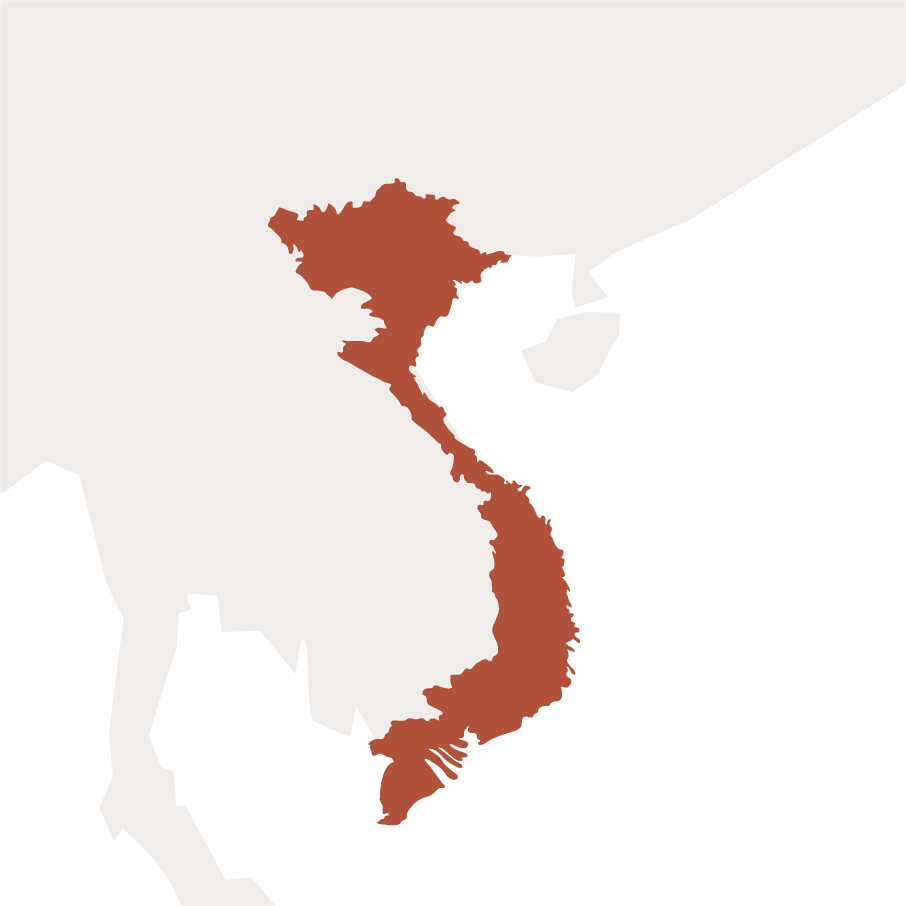 1975年4月30日
北ベトナムの勝利が決定した
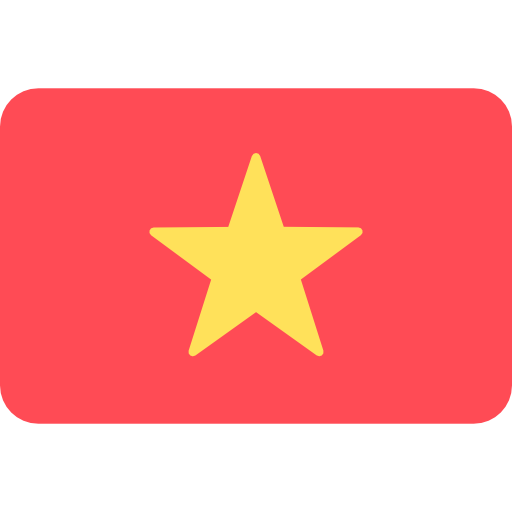 -02-
戦争の背景
1945年
1954年
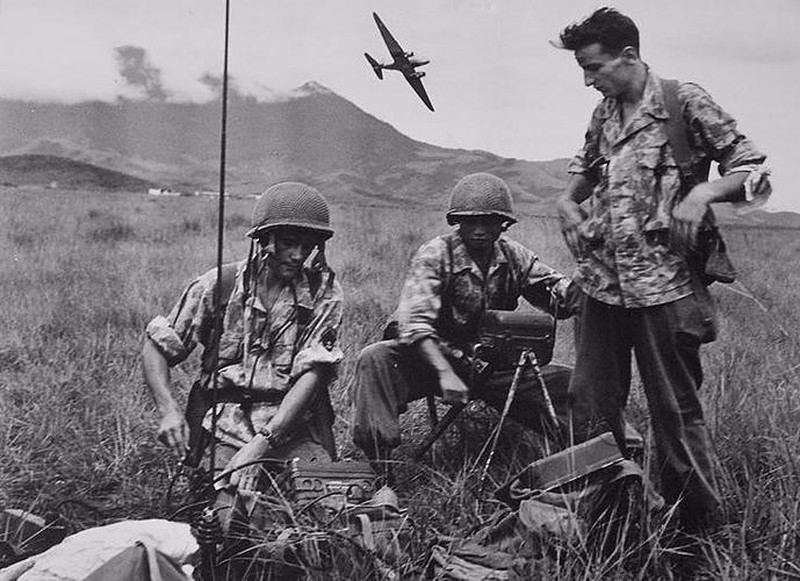 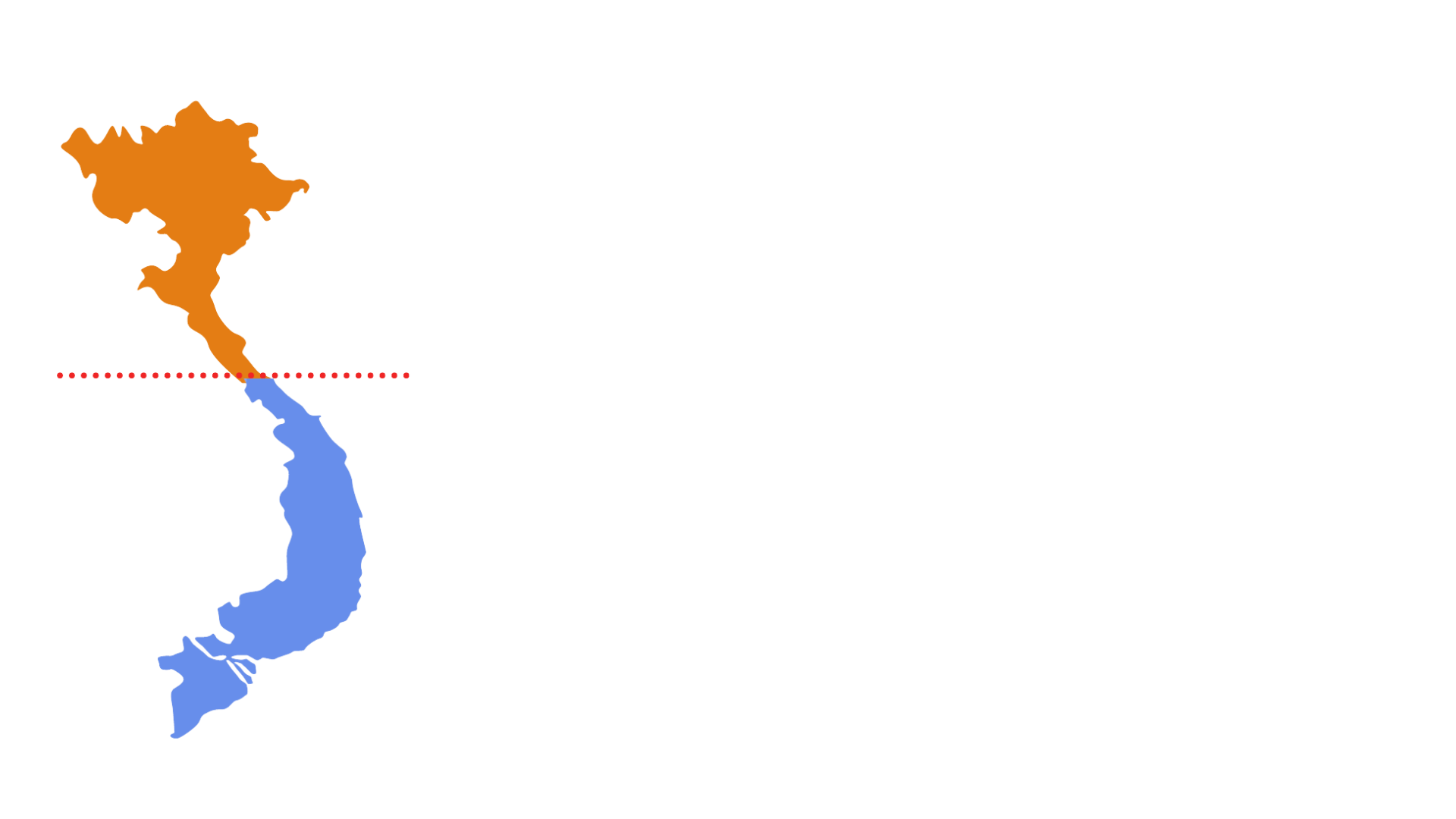 北
北緯17度線
南
フランスは再びベトナムの支配を狙い、南ベトナムに新しい政権が成立した
→　第一次インドシナ戦争が起こった
戦争が終わってから、
一時的にベトナムを南北に分けた
当時のベトナムの背景
1955年（南ベトナム）
ゴ・ディン・ジエム：


アメリカの支援を受け、大統領となった

南ベトナムを「ベトナム共和国」という国にした

親米反共の独裁政治を展開し、ベトナムの南北分裂を深刻にさせた
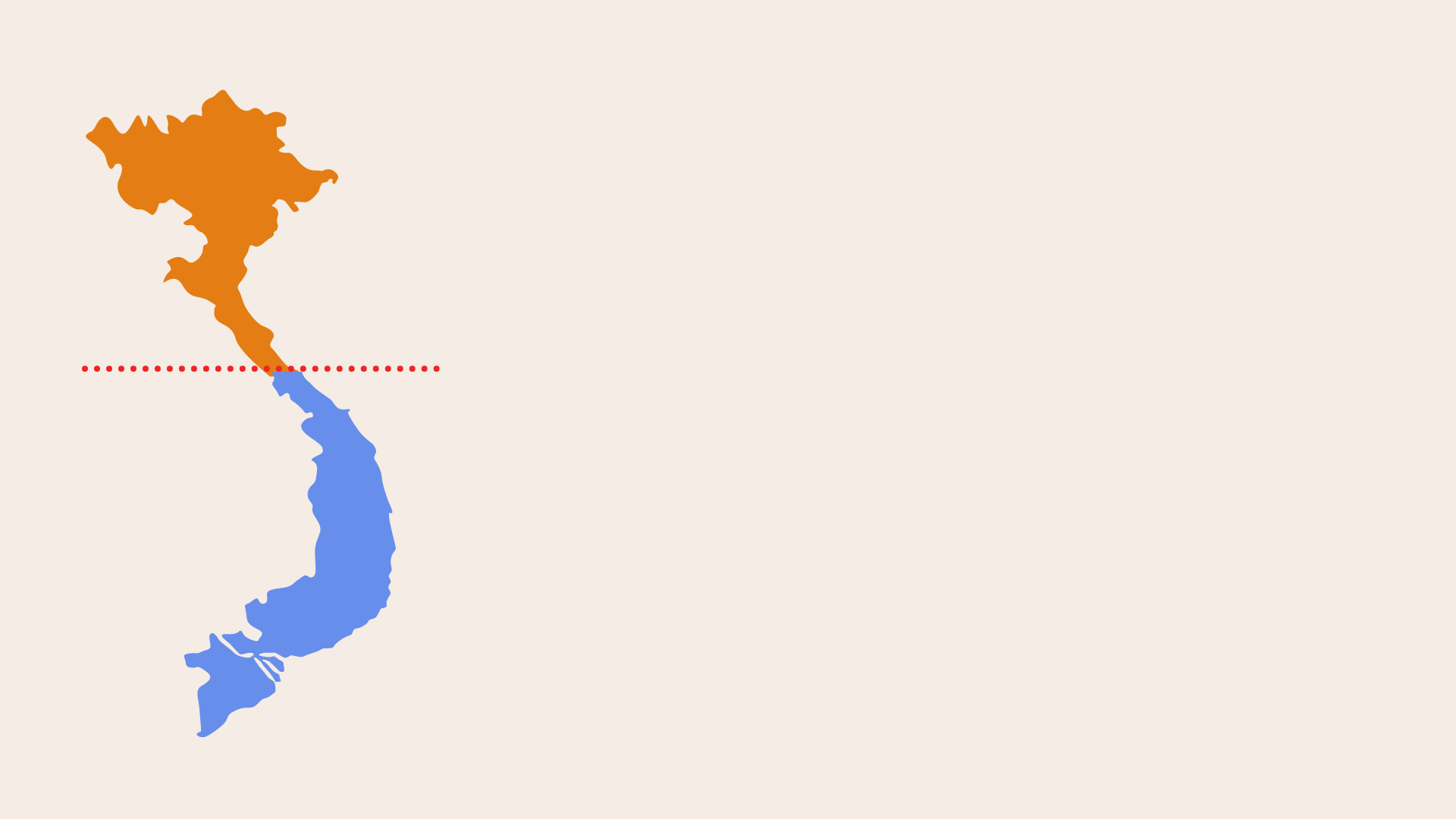 ・社会主義への過度期に入り、経済・　　　文化・新化学技術が発展している

・南ベトナムにある南ベトナム解放民族戦線の支援をした
北
・アメリカが「北ベトナムの民主共和国を破壊しよう」と陰謀を企てた

南ベトナムの民衆から反政府活動を維持する人々が数人存在した

（1960年）
北ベトナムの支援を元に、南ベトナム解放民族戦線という組織が成立した
南
１９６１年
１９６４年
アメリカは本格的に
軍事介入を始めた
アメリカはベトナム共和国に一部の軍を派遣して支援
-03-
ベトナム人のゲリラ戦法
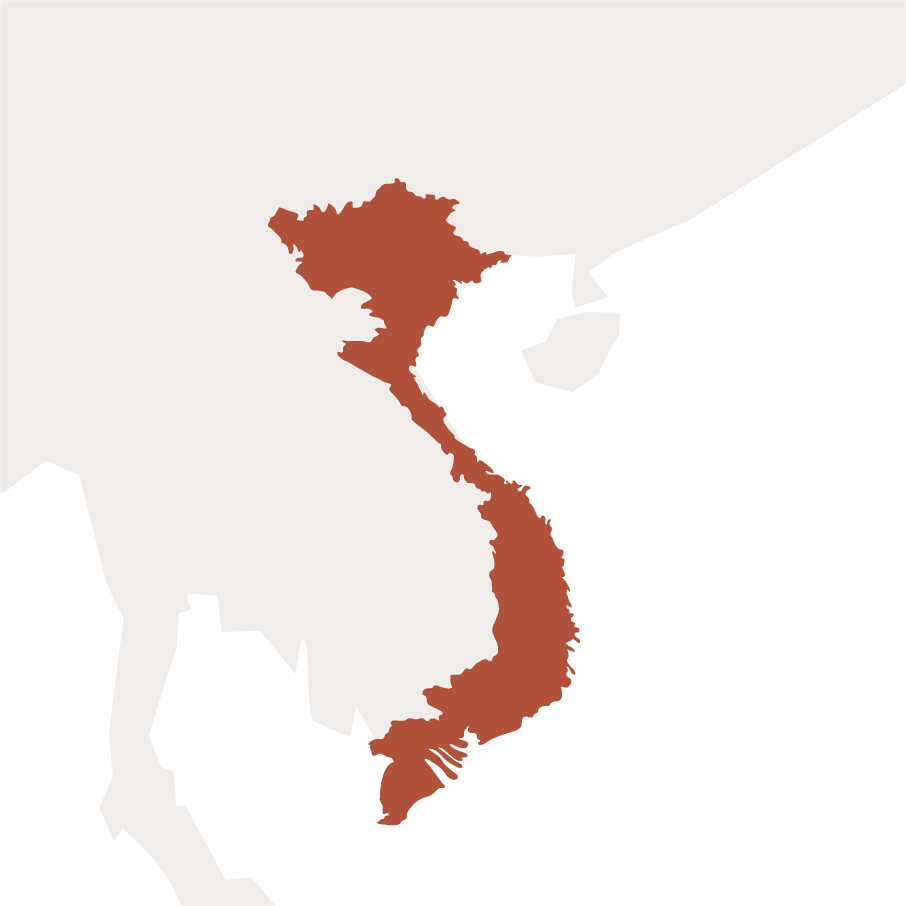 1975年4月30日
1,260,000
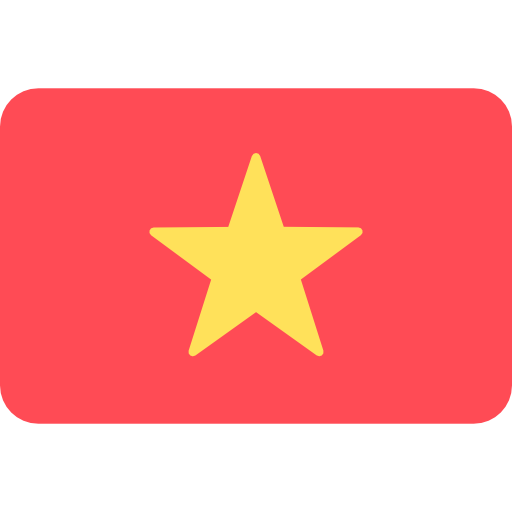 北ベトナム側の兵士数
2,000,000
南ベトナム軍・アメリカ軍の戦争参加者数
ゲリラ戦
前線がはっきりしない
軍服を身につけず民間人
小規模の攻撃の速さ、撤退の速さ
→ アメリカの主な正規軍と大きく異なっていた
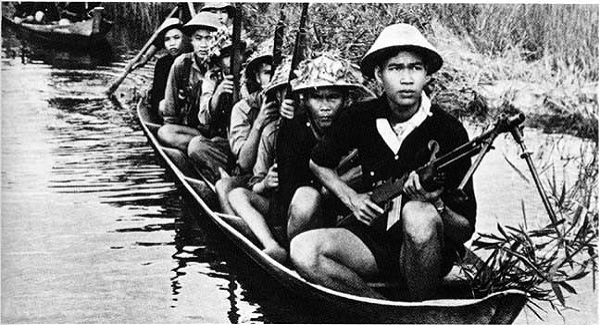 -04-
ベトナム戦争の被害
戦争の犠牲
300万人
犠牲者
100万人
30万人
枯葉剤後遺症の被害者
15万人
行方不明者
二世、三世など後の世代への影響
-05-
ベトナム戦争の意味
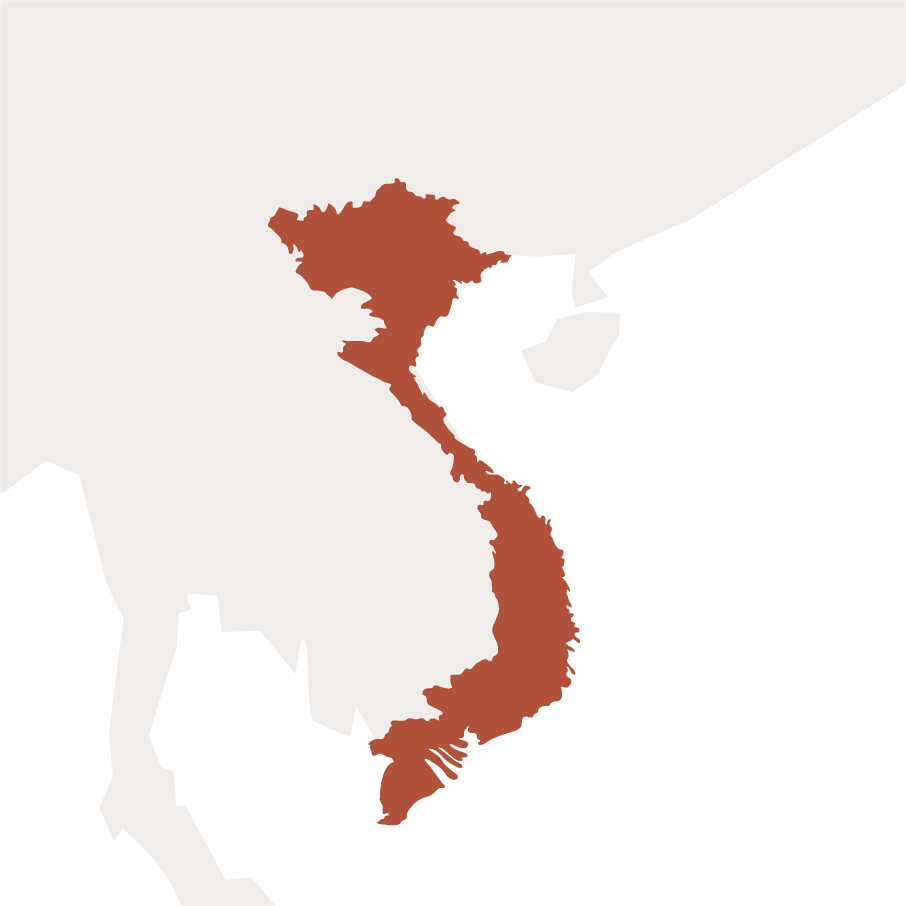 ベトナム戦争
抗米救国闘争
統一
ベトナム社会主義共和国
ベトナム戦争
VS「共産主義・社会主義陣営」
　　　　ソ連
　　　　中国
　　　ベトナム
「資本主義・自由主義陣営」
　　　アメリカ
　　　韓国
　　　オーストラリア
平和への思い
「過去を閉ざし未来を志向する」
という外交スローガンを掲げた
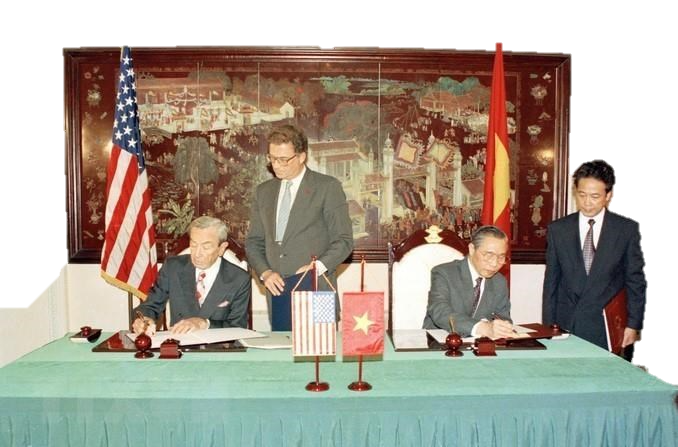 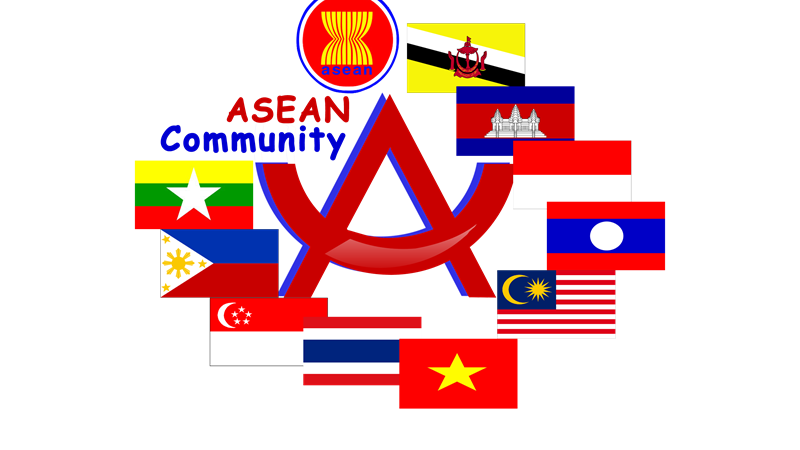 平和のために
ベトナム戦争の悲惨さ、枯葉剤の被害者の苦しみを伝える
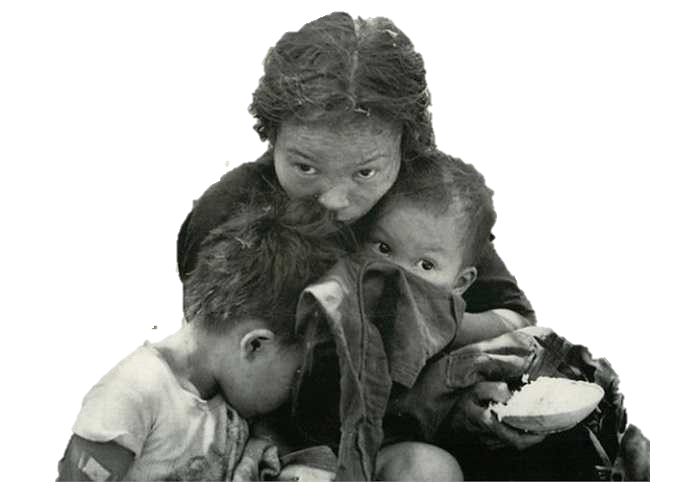 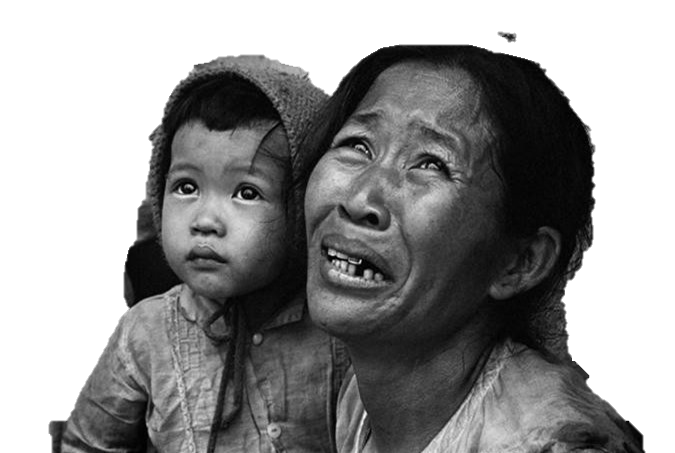 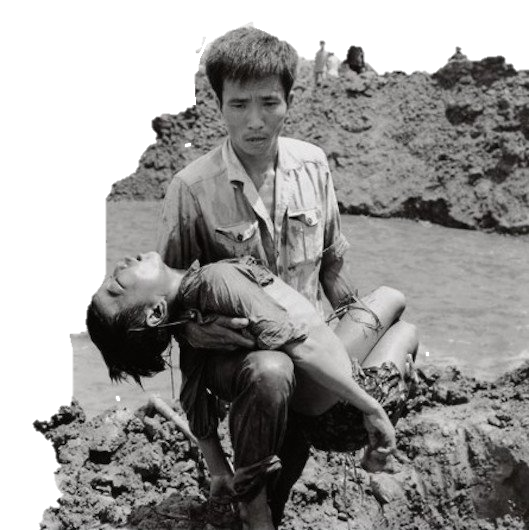